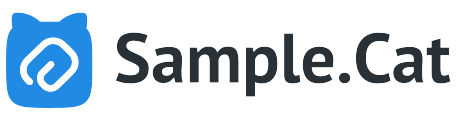 Created by: Sample.Cat
Example Slide With Image
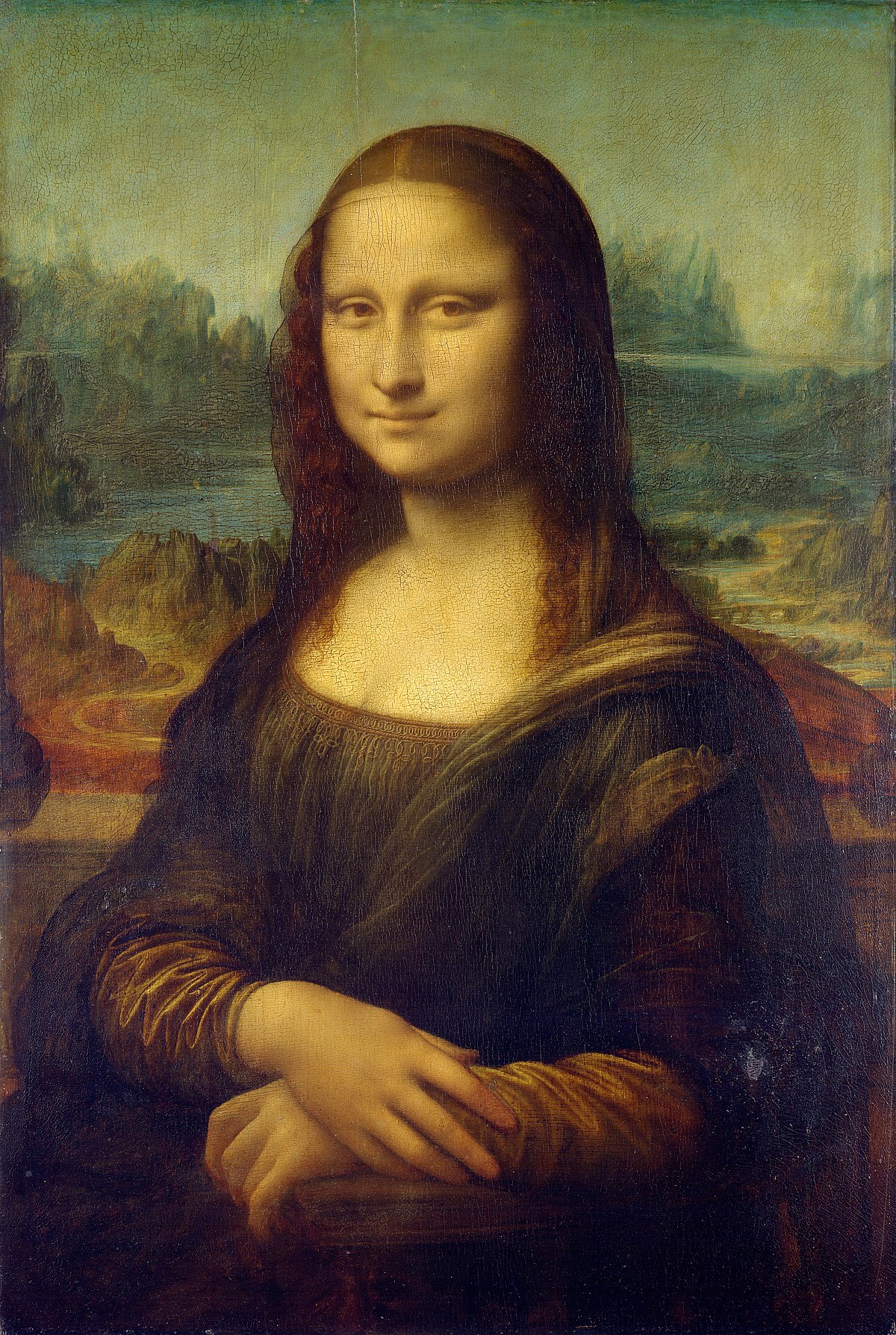 Slide WithMonalisa Photo